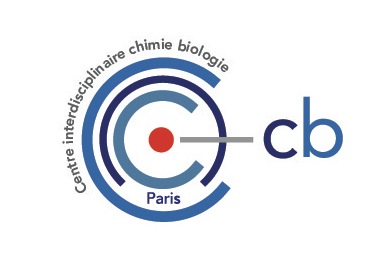 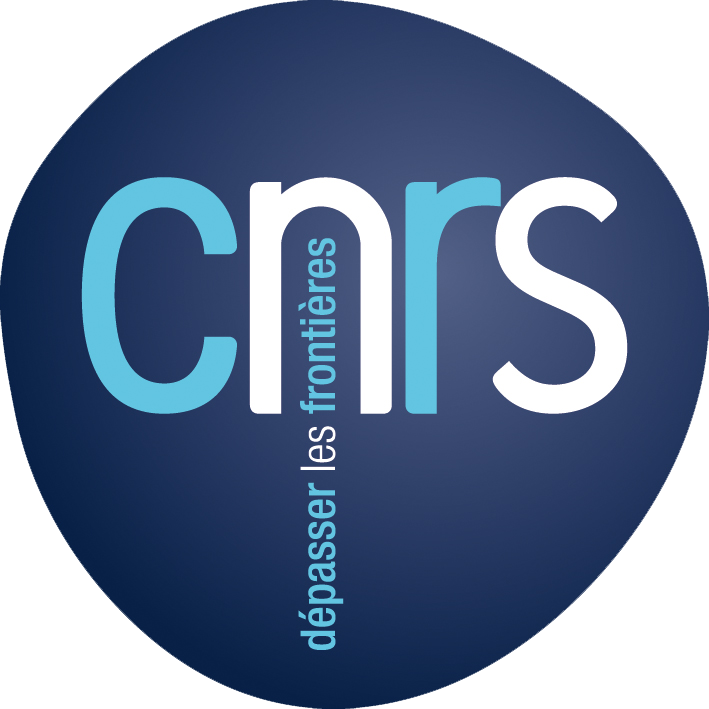 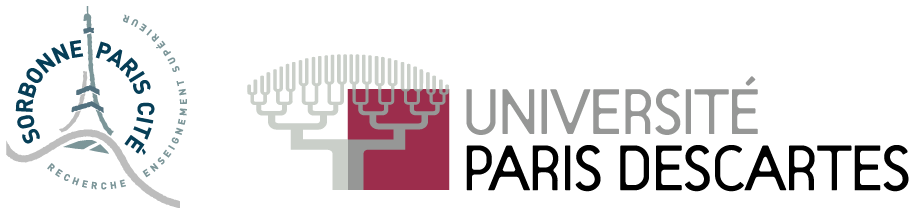 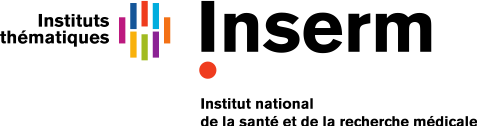 CICB-Paris
Centre Interdisciplinaire Chimie Biologie – Paris
(Fédération de Recherche FR3567) 



Faculté des Sciences Fondamentales et Biomédicales  
Centre Universitaire des Saints Pères
Université Paris Descartes
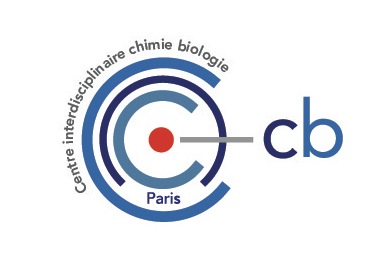 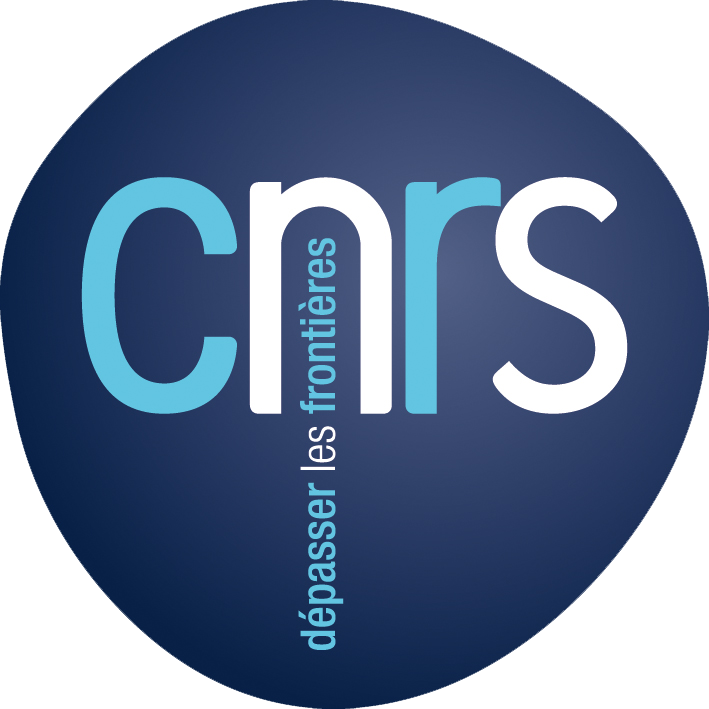 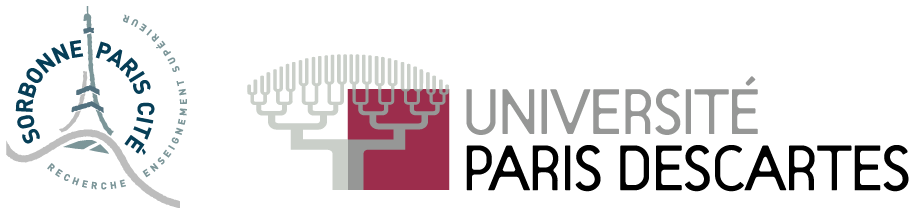 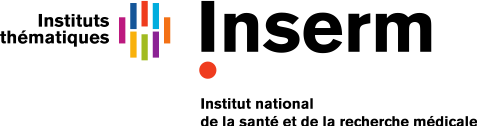 CICB-Paris
CICB-Paris (FR 3567) est une Fédération de Recherche regroupant 4 UMR Inserm et CNRS
 
Sa création: janvier 2014

Ses tutelles: Université Paris Descartes et le CNRS. Partenaire: Inserm

Personnels: environ 300, dont 160 permanents

Son objectif principal: favoriser le développement des projets à l’interface chimie-biologie

Equipes de recherche: 20 équipes de chimie et de biologie

Ses plateformes et plateaux techniques: au nombre de 9, en co-gestion avec la Fédération des Neurosciences

Implantation: environ 6000 m2 au sein du Centre Universitaire des Saints Pères

Site web: http://www.biomedicale.parisdescartes.fr/cicb-paris/
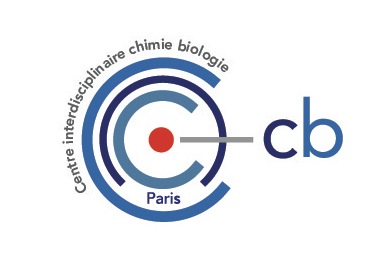 Conseil Scientifique
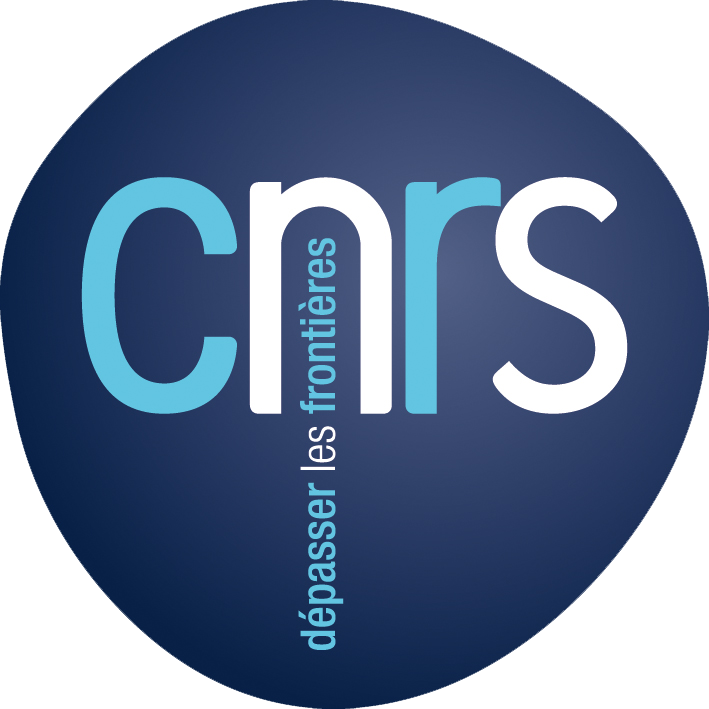 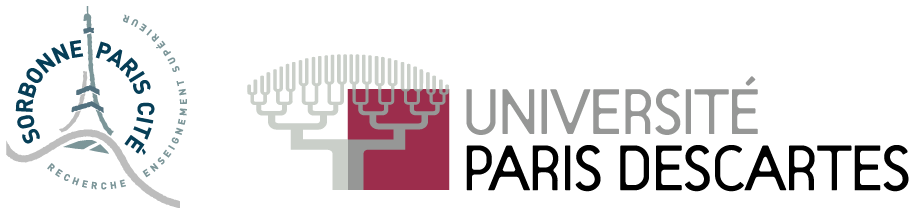 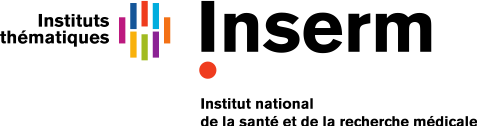 Organigramme
Direction

Frédéric Charbonnier Directeur
Christine Gravier-Pelletier Directrice adjointe
Marie Körner Directrice animation/communication
Unités

Laboratoire Pharmacologie,Toxicologie et Signalisation Cellulaire (UMR-S INSERM 1124)
Dir. Robert Barouki 

Laboratoire Chimie et Biochimie  Pharmacologiques et Toxicoloiques
(UMR CNRS 8601)
Dir. Marie-Agnès Sari

Médecine Personnalisée, Pharmacogénomique, Optimisation Thérapeutique (UMR-S INSERM 1147)
Dir. Pierre Laurent-Puig

Laboratoire Homéostasie Cellulaire et Cancer
(UMR-S INSERM 1007)
Dir. Evelyne Segal Bendirjian
Plateformes

1-Cytométrie de Flux
Resp. Stéphanie Dupuy 

2-Microscopie
Resp. Jean-Maurice Petit 

3-Sensorimotricité
Resp. Danping Wang 

4-Hébergement et Elevage
Resp. Claire Mader 

5-Biochimie et Biologie Moléculaire
Resp. Céline Tomkiewicz Raulet
6-Résonance Magnétique Nucléaire (RMN)
Resp. Gildas Bertho

7-Synthèse, Purification et  Cristallographie des Protéines
Resp. Pierre Nioche

8-Stress mécanique
Resp. François Etienne

9-Modélisation Moléculaire
Resp. Nicolas Pietrancosta
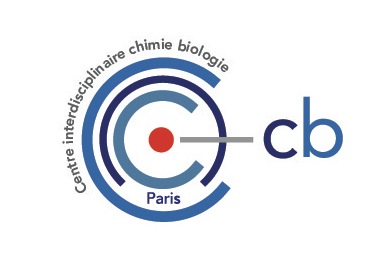 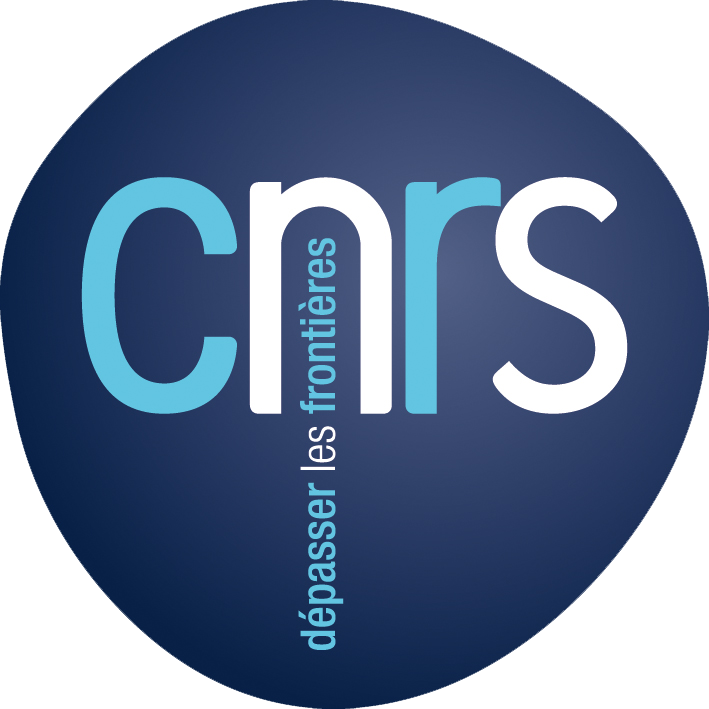 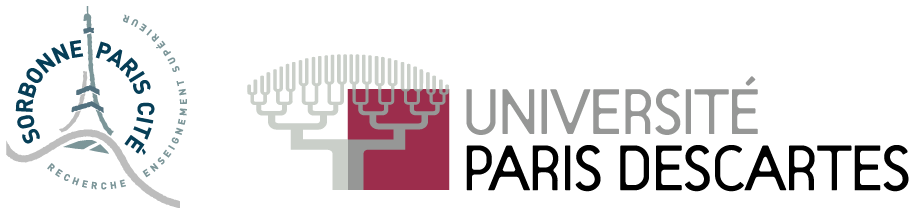 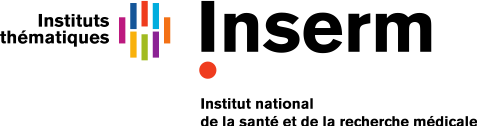 5 Axes thématiques
Immunité innée, inflammation, pharmacologie anti-infectieuse
Toxicologie, métabolisme énergétique et des xénobiotiques
Cancer, biomarqueurs et stratégies thérapeutiques
Nouvelles approches à l’interface chimie-biologie, spectroscopies
Physiopathologie des systèmes nerveux et neuromusculaire
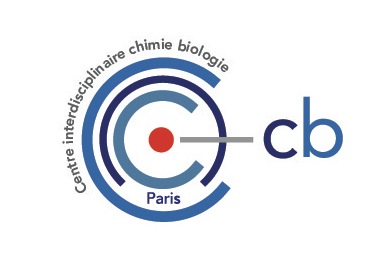 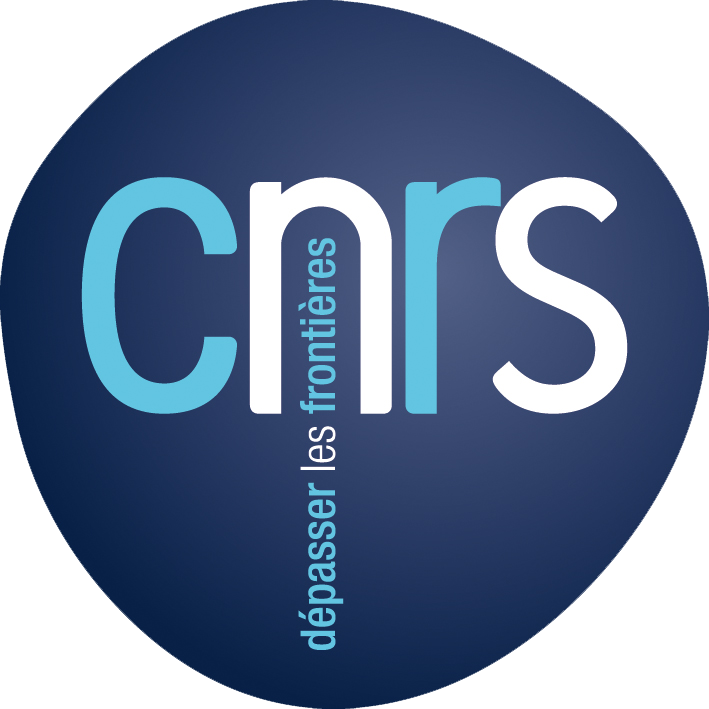 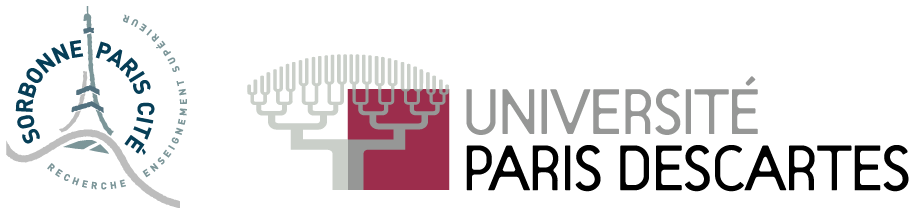 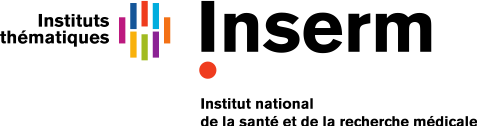 Gouvernance
La direction (3 membres) se réunit toutes les semaines (mise en œuvre des décisions prises par le Conseil Scientifique, structuration, gestion du budget de la Fédération, gestion humaine, mise en œuvre des projets de communication et d’animation, organisation d’évènements managériaux, d’élections...)
Le Conseil scientifique (21 chefs d’équipe et directeurs d’unités, 3 membres de la direction, 7 membres élus, représentants des tutelles) (se réunit 4 à 5 fois par an, et autant que nécessaire, propose des stratégies de développement, de recrutement, évalue les projets en réponse aux appels d’offres « soutien à l’interface », vote les budgets et investissements, animation scientifique,...)
Le comité d’animation scientifique (9 membres) force de proposition d’évènements d’animation et de communication scientifiques